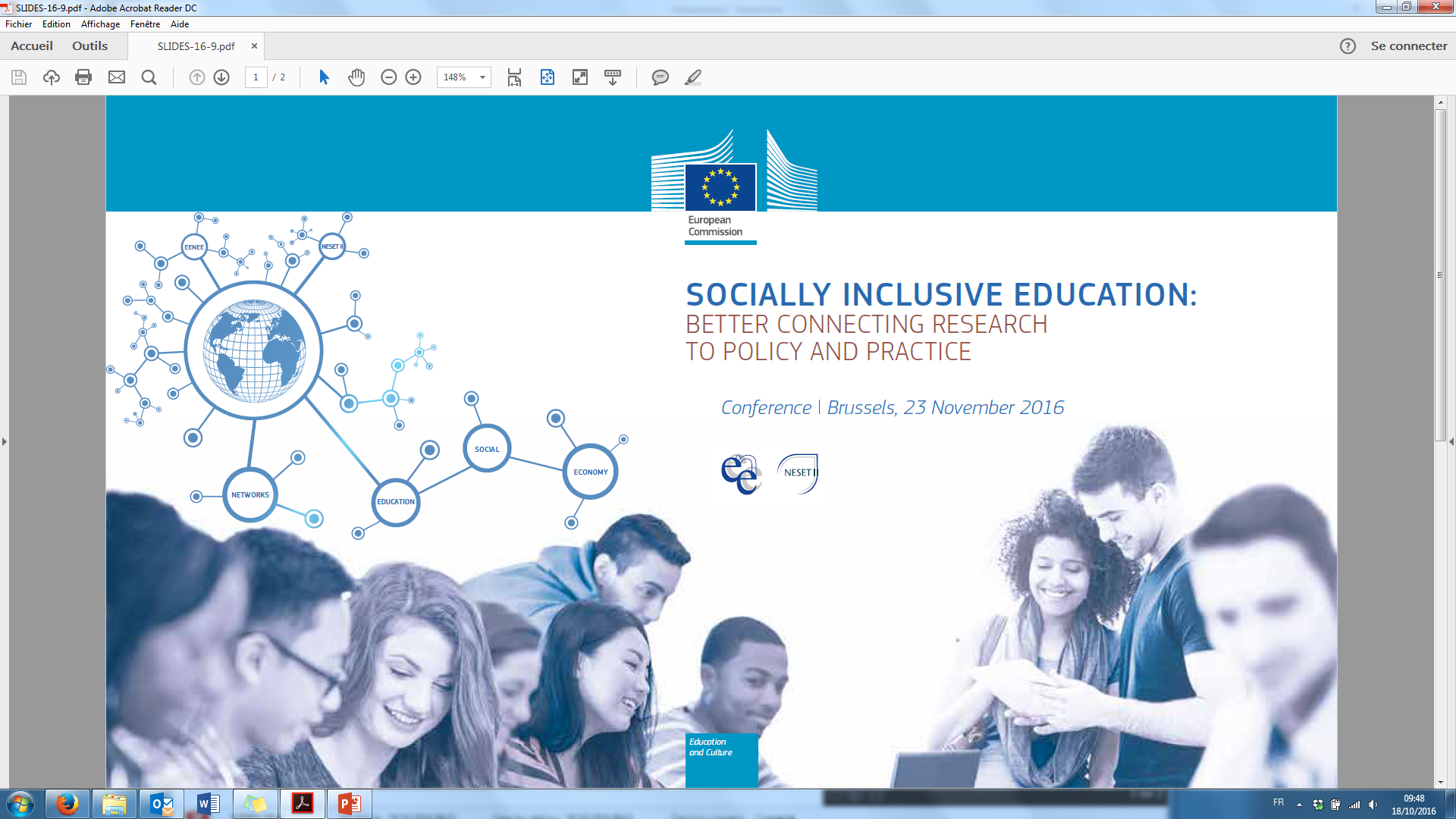 Socially inclusive education: better connecting research to policy and practice
from the early years on

Prof. Michel Vandenbroeck
Department of Social Work and Social Pedagogy
Ghent University, Belgium
New emerging challenges

Super-diversity
New emerging challenges

Super-diversity
e.g. 50% of BXL is multilingual > 100 languages
“(…) a dynamic interplay
of variables among an
increased number of small
and scattered,
multiple-origin,
transnationally connected,
socio-economically differentiated
and legally stratified populations”
(Vertovec, 2007)
New emerging challenges

Super-diversity
EU stopped to be a converging machine
Vandenbroucke & Rinaldi 2015 for Institut Jacques Delors
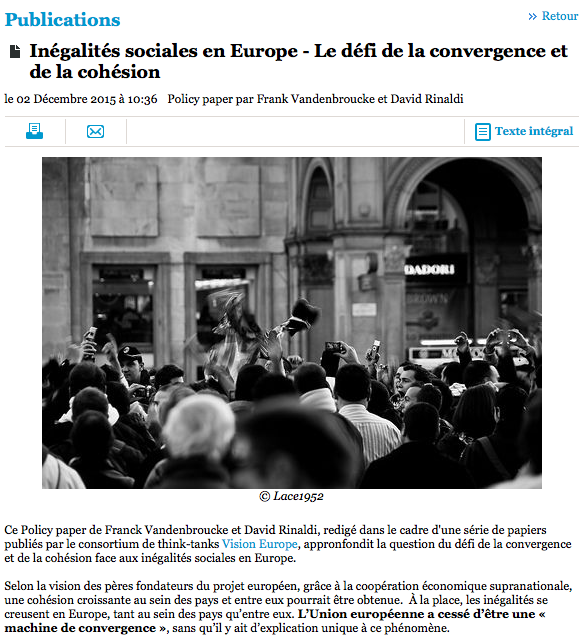 New emerging challenges

Super-diversity
EU stopped to be a converging machine
Educational gaps may widen
Impact of ECEC: 
on compulsory school;
on employment;
on parenting; and
on communities.

How does science relate to policy & practice?
What about unequal take-up?
Impact of ECEC 
on compulsory school
is well documented (e.g. EPPSE, CARE).
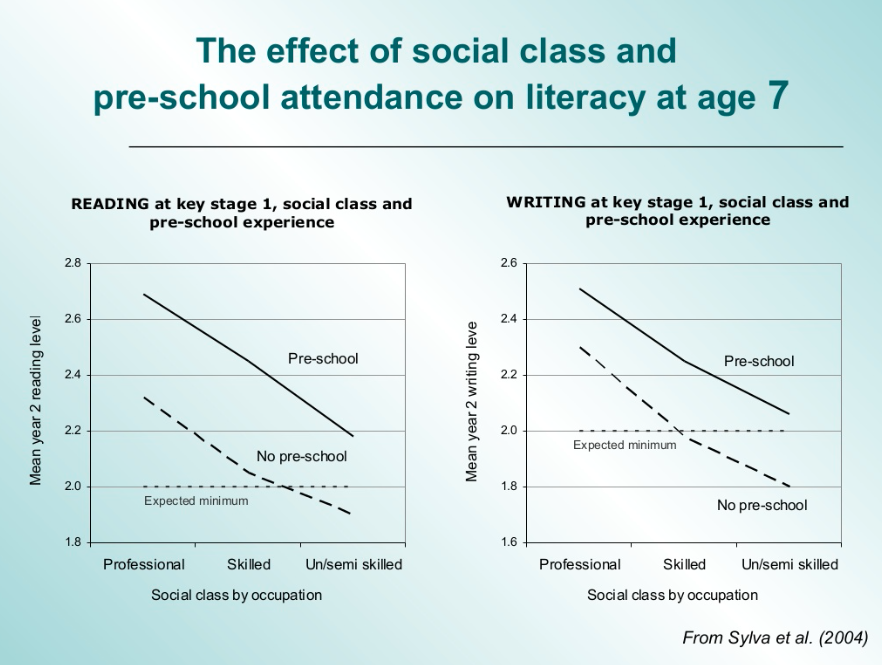 Impact of ECEC 
on compulsory school and
on employment
is well documented(e.g. Van Lacker & Ghysels, 2016).
Impact of ECEC:
on compulsory school;
on employment;
on parenting; and
on communities.

Young families are mobile and live in diverse neighbourhoods.
Young families describe themselves as lonely and tired,
but
social support is a more salient form of parent support.
Impact of ECEC: 
on compulsory school;
on employment;
on parenting; and
on communities.

Young families are mobile and live in diverse neighbourhoods.
Young families describe themselves as lonely and tired,
but
social support is a more salient form of parent support,
and
research has focused solely on teacher-parent relations.
Impact of ECEC:
on compulsory school;
on employment;
on parenting; and
on communities.

Young families are mobile and live in diverse neighbourhoods.
Young families describe themselves as lonely and tired,
but
social support is a more salient form of parent support.

New emerging services in EU and beyond:
meeting places;
education as a meeting place for bridging AND bonding?
Impact of ECEC:
on compulsory school;
on employment;
on parenting; and
on communities.

We now know about the potential of ECEC,
but what about unequal take-up?
Unequal across countries.
© Van Lancker & Ghysels
Unequal within countries.
© Van Lancker & Ghysels
Why?
1. First wave studies: it is the parents.
2. Second wave studies: environmental constraints; 3P.
Why?
1. First wave studies: it is the parents.
2. Second wave studies: environmental constraints; 3P.
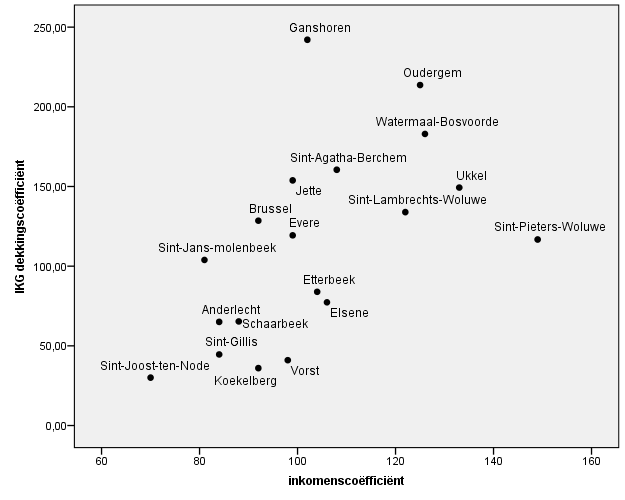 Policies:

Unequal distribution;
Funding parents is less efficient than funding provision;
Markets are not very efficient;
Debate on universal vs targeted is over; and
Progressive (proportionate) universalism.
Why?
1. First wave studies: it is the parents.
2. Second wave studies: environmental constraints; 3P.
Policies
Provision:
First come first served?
Other barriers: (language, conventions, …).
Why?
1. First wave studies: it is the parents.
2. Second wave studies: environmental constraints; 3P.
Policies
Provision
Parents:
Work arrangements;
Search processes;
Limited resources; and
Cultural barriers.
Why?
1. First wave studies: it is the parents.
2. Second wave studies: environmental constraints; 3P.
3. Third wave research: deliberate non take-up.
There is an increase of deliberate non-take-up in areas where affordability, availability and accessibility are secured.

What about desirability and usability?
Integration of functions: holistic vision.
Education and care;
Education and parents‘ support; and
Material and immaterial needs.
Conclusion:
It starts early and
educational services matter.

But, not all services matter equally.
We need to know more about the voices of different groups of parents to understand deliberate non-take-up;
We need to invest in professionalisation of staff to work in contexts of super-diversity;
We need to look at smooth transitions;
We need to balance care and learning; and
We need to balance material and immaterial needs.

And finally…
There are only a limited number of places where social inclusion and social cohesion can be fostered.
If we do not fully invest in these, we may lose the game.






Michel.Vandenbroeck@UGent.be